UZORKOVANJE SVAKODNEVNIH ISKUSTAVA (USI)
USI - uopšteno
Kada razmišljamo o pojavama u stvarnom svetu, u realnom vremenu i poredimo pojedince sa samim sobom kao i sa drugima

Neposredno beleženje događaja onako kako se oni odvijaju u realnim životnim okolnostima (interpersonalni odnosi, emocije, komunikacije, međugrupni odnosi...)

Svakodnevna iskustva:
Objektivne informacije (rad srca, krvni pritisak...)
Samoizveštaji (raspoloženja, samopoštovanje ...)

Grupa tehnika: uzorkovanje svakodnevnih iskustava, uzorkovanje iskustava, dnevničke tehnike, neposredna ekološka procena, ambulatorna procena...

Zajedničko: ponovljenja merenja u prirodnom okruženju

USI vs Posmatranje?
USI – Podsticaji
Lakoća prikupljanja podataka 
mobilni telefoni povezani na internet, stalna dostupnost; uređaji za praćenje fizioloških parametara

Potreba za izučavanjem svakodnevnih događaja 
mali, obični i česti događaji i njihov uticaj na psihološke ishode; značajni životni stresori vs kumulativni efekti životnih događaja, npr. naporan prevoz do posla

Potreba za izučavanjem konkretnih iskustava 
neposredno i detaljno izveštavanje vs generalizovane evaluacije iskustava u klasičnom samouzveštavanju
USI – Podsticaji
Potreba za uvažavanjem konteksta 
„Iako se socijalna psihologija naziva naukom o situacijama, socijalni psiholozi često propuštaju da sagledaju stepen u kome fenomeni koje proučavaju zaista zavise od konteksta u kome ih proučavaju“ (Paluck & Cialdini, 2014).
Kontekst se uzima u obzir na tri načina: 
nove tehnologije omogućavaju da se prepozna kontekst u kome se ispitanik nalazi i pitanje tome prilagodi (da li spava ili trči; da li je na poslu ili kod kuće); 
informacija i o ispitaniku i o kontekstu, pa samim tim i bolja veza ta dva; 
ekološka validnost

Potreba za razlikovanjem intrapersonalnih i interpersonalnih efekata 
npr. korelacija besa i tuge na interpersonalnom nivou i intrapersonalnom nivou
Ciljevi USI
Opis iskustva

Testiranje prepostavki o povezanosti

Otkrivanje novih povezanosti i generisanje novih pretpostavki
Istraživačke odluke u dizajnu protokola za uzorkovanje
Istraživačke odluke u dizajnu protokola za uzorkovanje
Način uzorkovanja iskustva

Učestalost i ukupno trajanje istraživanja

Način izveštavanja 

Tip pitanja

Plan analize podataka
Istraživačke odluke u dizajnu protokola za uzorkovanje
Način uzorkovanja iskustva
Vremensko uzorkovanje (unapred određenim vremenskim intervalima – svakog sata, nekoliko puta dnevno, jednom dnevno)

Slučajno uzorkovanje (slučajni raspored dobijanjem signala)

Uzorkovanje događaja (kada se desi događaj koji je istraživač precizno definisao; Ročesterski inventar interakcija – svaka socijalna interakcija koja traje duže od 10 minuta)
Poređenje tri tipa protokola
Istraživačke odluke u dizajnu protokola za uzorkovanje
Učestalost i ukupno trajanje istraživanja
Tipične studije 1-4 nedelje; izveštaji raspoređeni u toku budnih sati; 8-12 slučajnih signala dnevno

Način izveštavanja 
Papir-olovka vs elektronski

Tip pitanja
Otvorena pitanja, ček-liste događaja, skale procene...

Plan analize podataka
Ponovljena merenja, „ugnježden“ dizajn, HLM
Najčešće korišćene tehnike USI
Uzorkovanje iskustava (ESM)

Neposredna ekološka procena (EMA)

Dnevničke tehnike
Uzorkovanje iskustava
Mihalj Čiksentmihalji: 
aktivnosti i emocionalna stanja adolescenata, okolnosti u kojima su u stanju „toka“
25 adolescenata je po ceo dan nosila eletronske pejdžere; programirani da slučajnim rasporedom 5-7 puta na dan signaliziraju ispitanicima da treba da izveste gde se nalaze, šta rade, o čemu misle i kako se osećaju + u kojoj meri su koncentrisani, osećaj kontrole situacije i osećaj sreće; 
Prikupljeno ukupno 753 izveštaja
Rezultati: tok podstiču prisustvo drugih ljudi, bavljenje sporotom, rešavanje izazovnih zadataka utd. 
Danas se sve svodi na dve reči – mobilni telefoni!
Neposredna ekološka procena (EMA)
Ujedinjuje samoizveštaje i psihofioziološke mere: ispitanici istovremeno izveštavaju o sopstvenom stanju i okolnostima u kojima se nalaze dok se registruje i neka aktivnost autonomnog nervnog sistema (krvni pritisak, puls itd.)
Dnevničke tehnike
Ispitanici jednom dnevno izveštavaju o događajima i stanjima prethodnog dana

Posebno primereno: 
ako je dan adekvatan interval za događaj koji se prate (npr. porodični konflikti); 
manje je zahtevno za ispitanike (manje osipanje); 
ukupan period praćenja može biti duži jer je merenje manje učestalo

Ipak – retrospektivne procene!

Najčešće korišćenja Tehnika rekonstrukcije dana (Kaneman) – rekonstrukcija prethodnog dana uz pomoć strukturisanog upitnika: prvo prisećanje niza epizoda, potom opis svake epizode putem upitnika; na kraju sociodemografki podaci i osobine ličnosti
Tehnika rekonstrukcije dana
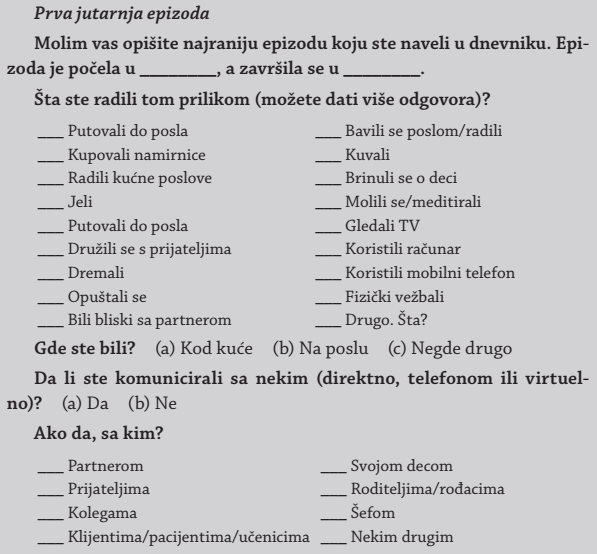 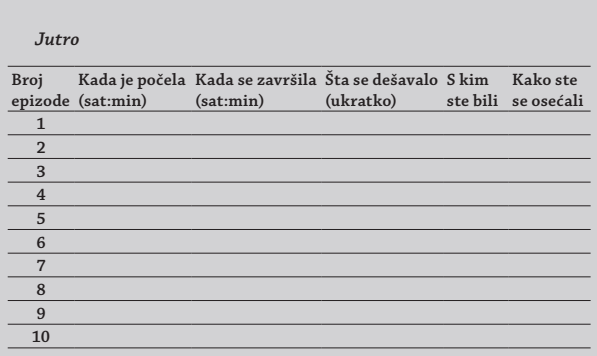 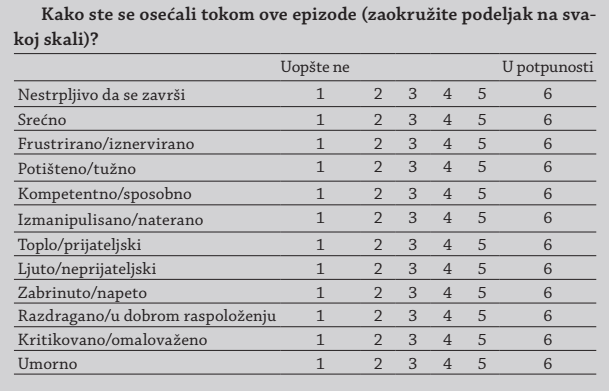 A sad vi...
Kako bi vaša tema mogla biti izučavana na ovaj način:
Istraživački problem
Hipoteze
Način uzorkovanja iskustva
Učestalost i ukupno trajanje istraživanja
Tip pitanja
Primena neke od standardnih tehnika
Komentar potencijalnih problema